Отклонения
Вероятность и статистика 8кл
Смирнова Е.Ю.
Вспомним:
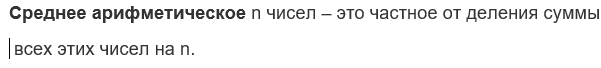 Что такое среднее арифметическое чисел?
Что такое размах ряда?

Что такое медиана ряда?


Что такое мода?
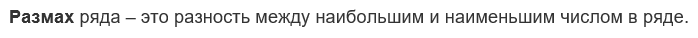 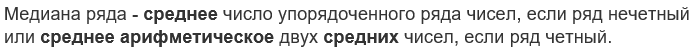 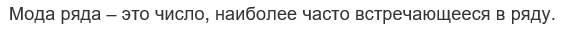 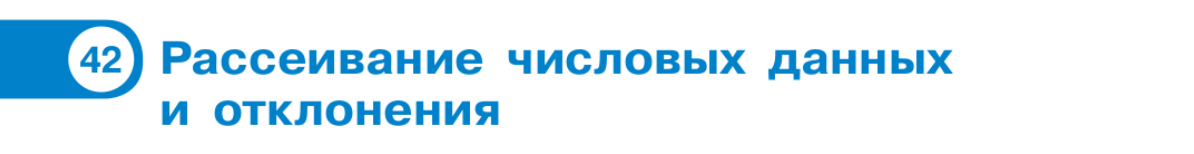 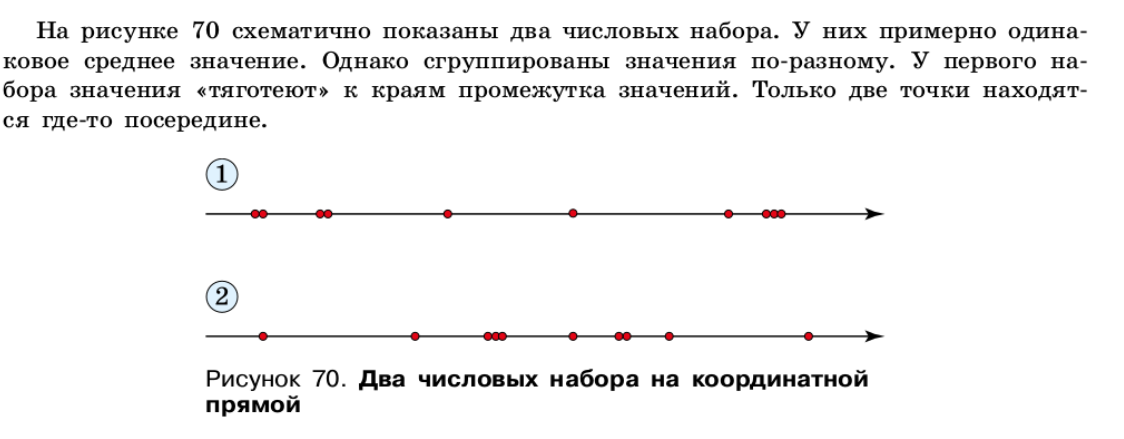 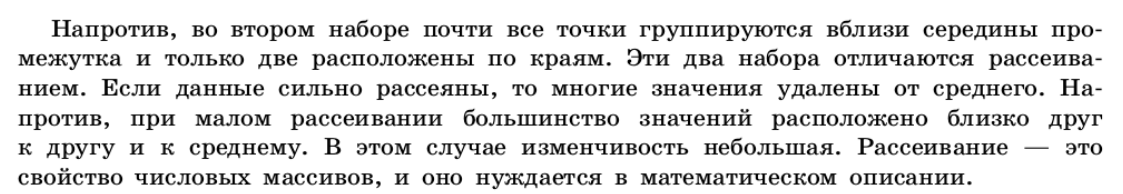 Разберемся:
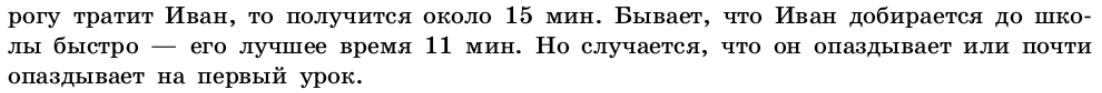 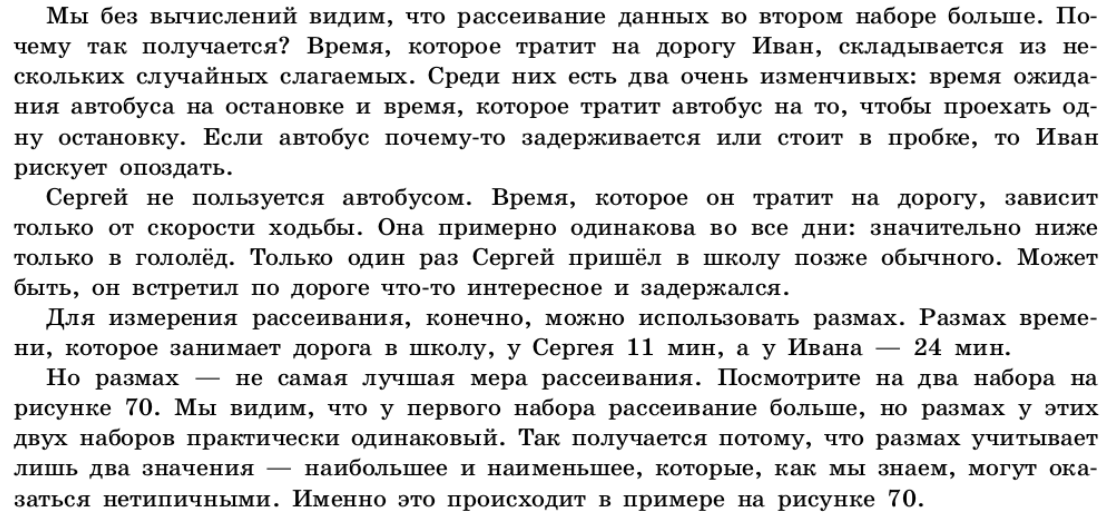 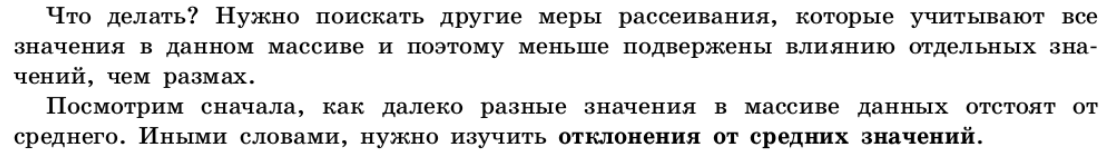 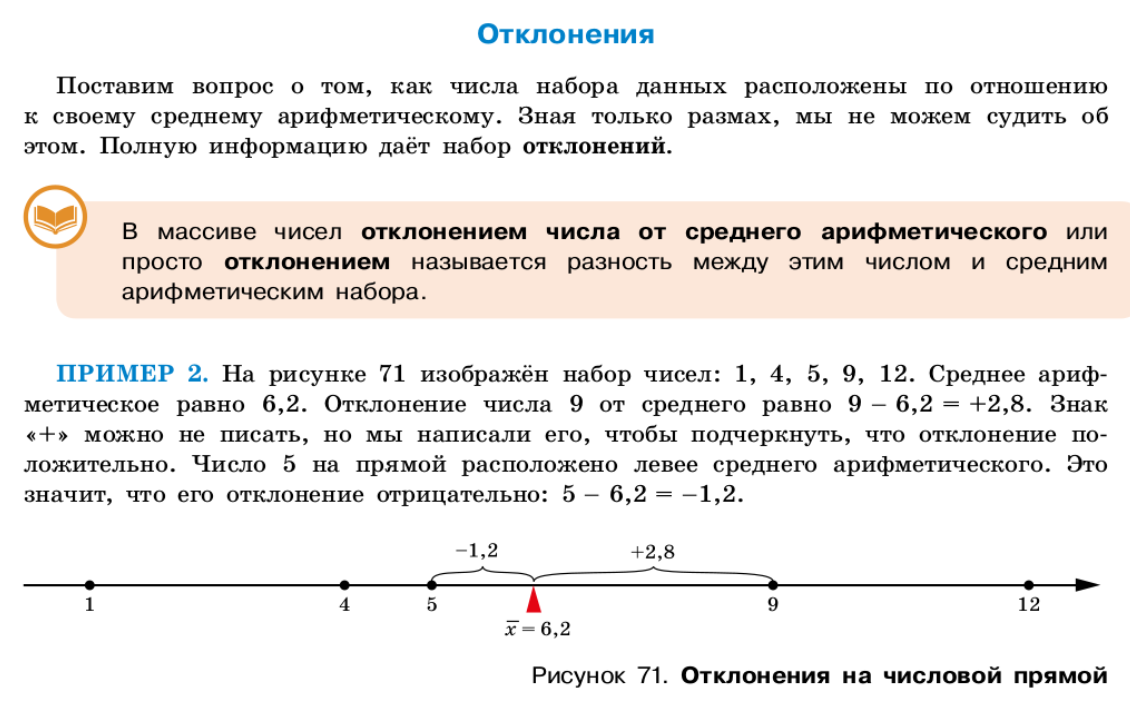 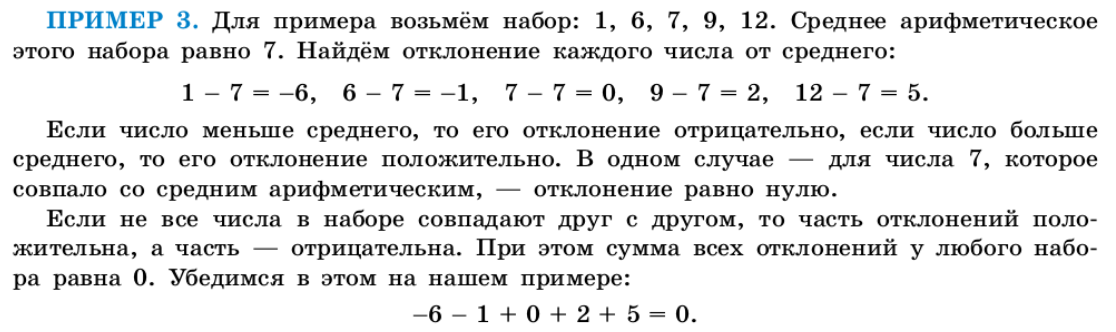 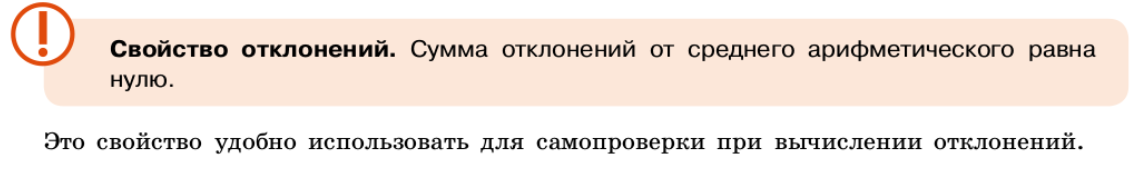 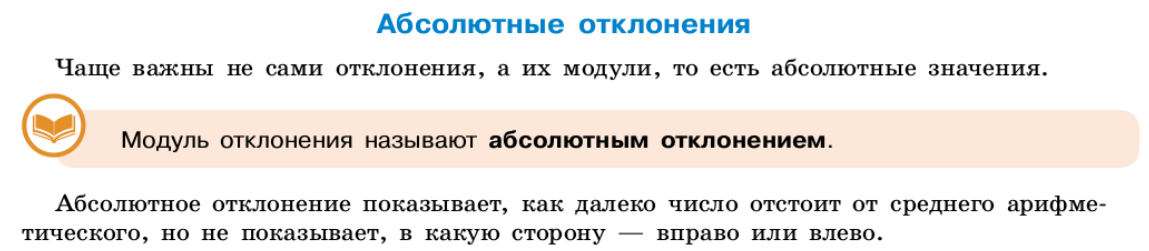 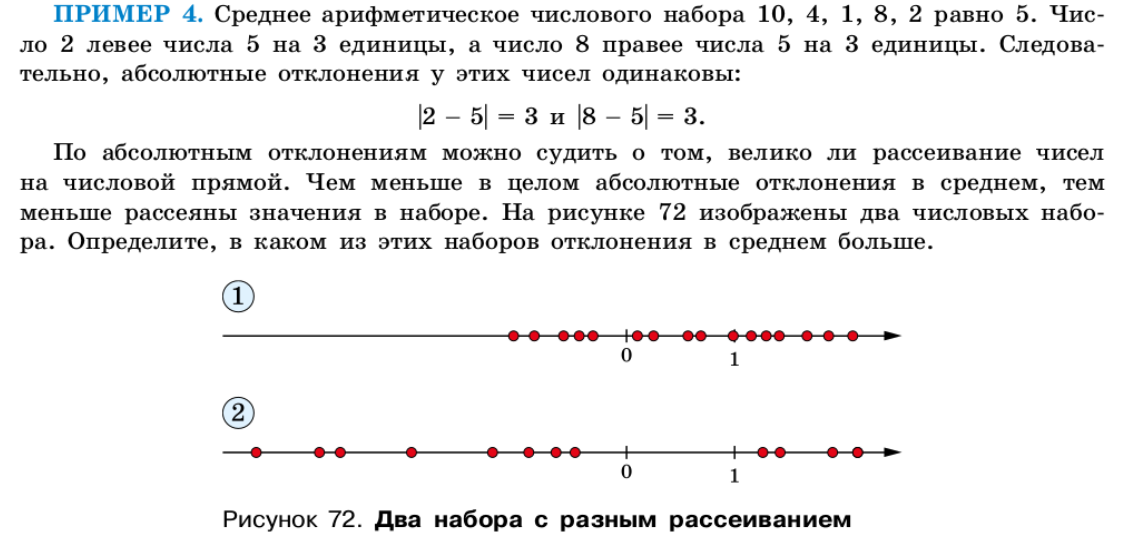 Закрепим изученное:
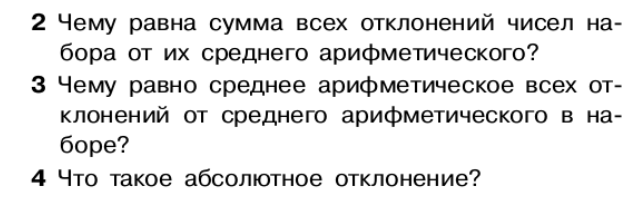 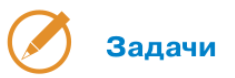 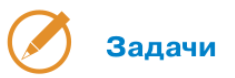 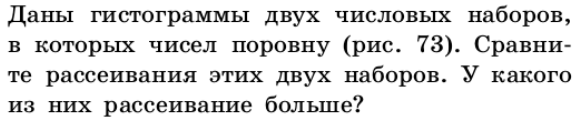 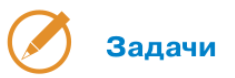 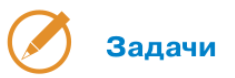 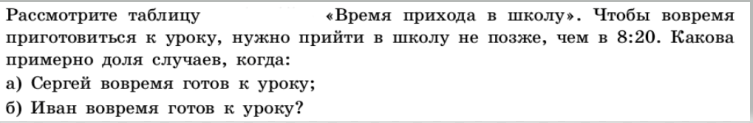 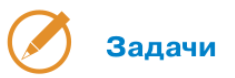 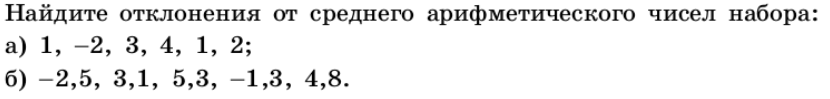 Обсудим!?
Что нового мы сегодня узнали?
Как вы поняли новую тему?
Спасибо за внимание!